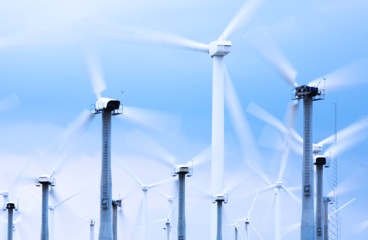 Wind PowerGreen Energy
Rabie Abu Saleem
Skeleton
Historical Development And Statistics
 Wind Power Turbines
 Wind Power Calculations
 Wind Power and CO2 Emissions 
 Wind Power and Energy Storage
 Wind Power and Smart Grid
 Conclusion
 References
Historical Development 
and Statistics
Historical Development and Statistics
Historical Development
Wind power is old.

1891: First wind turbine by a Dane Poul la Cour.

1890s: First wind-electric systems in the US in.

1930s and 1940s: many were running in the US.

1941: largest system (1250 kW) built at Grandpa’s Knob in Vermont.
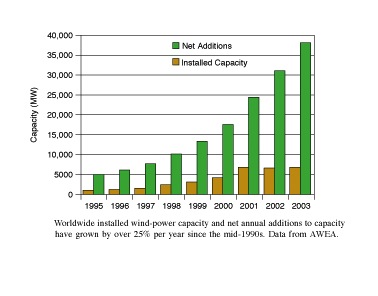 Historical Development and Statistics
Statistics
Global capacity growth 
over 25% per year since the mid-1990s.
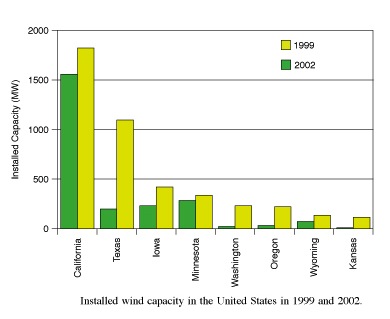 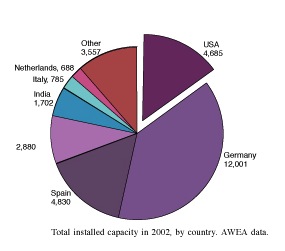 Wind Power Turbines
Vertical Axis Wind Turbines (VAWTs)

Horizontal Axis Wind Turbines (HAWTs)
Wind Power Turbines
Types of Wind Power Turbines
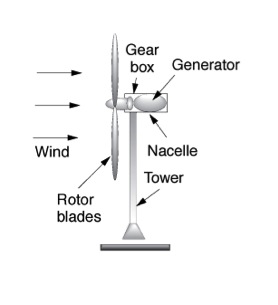 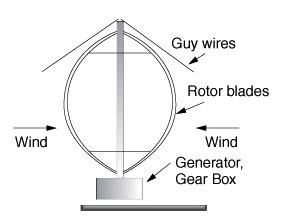 Horizontal Axis Wind Turbine (HAWT)
Vertical Axis Wind Turbine (VAWT)
Wind Power Turbines
Horizontal Axis Wind Turbine (HAWT)
advantages:
 increased efficiency.
smooth transfer of power from the rotor to the gearbox.
Higher power levels and smaller footprints on the ground. 

Disadvantages:
require a yaw system 
maintenance has to be done at the top. 
require tall cranes for set-up.
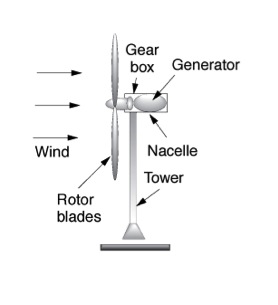 Wind Power Turbines
Vertical Axis Wind Turbine (VAWT)
advantages:
 generator and gearbox can be housed on the ground.
requires no yaw mechanism.


Disadvantages:
 not much wind.
Little starting torque.
Repair requires taking the whole machine apart. 
40% less efficient in energy production.
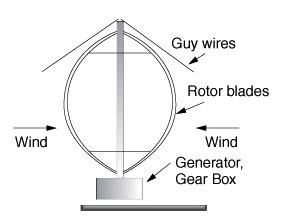 Wind Power Turbines
Vertical Axis Wind Turbine (VAWT)
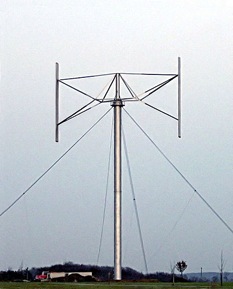 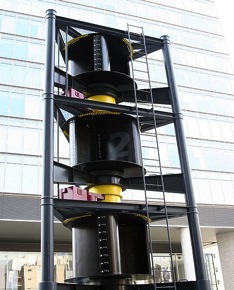 Darrieus wind turbine
Giromills wind turbine
Savonius wind turbine
Wind Power Calculations
Power Calculation
Friction Effect
Average Power
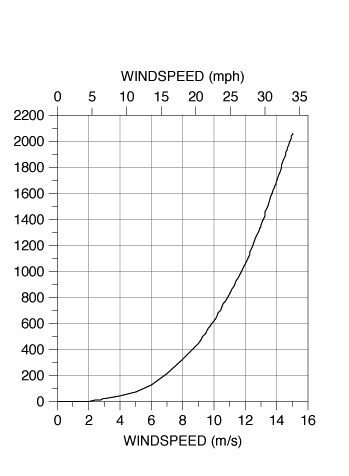 Power
Wind Power Calculations
m
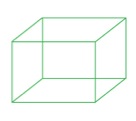 v
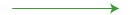 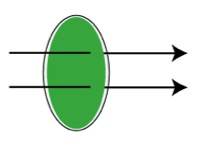 A
v
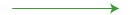 Wind Power Calculations
Friction Effect
Friction Coefficient for Various Terrain Characteristics
Wind Power Calculations
Average Power
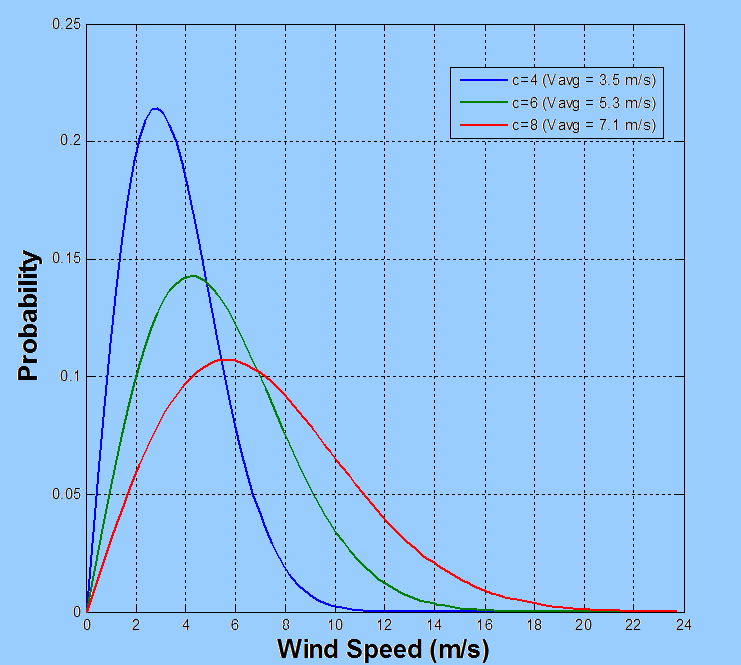 Rayleigh probability density function:
Wind Power and CO2 Emissions
Windmills don’t decrease the CO2 emission, it can further  increase it!!
Wind Power and CO2 Emissions
Balance the total supply with the total demand.

Studies:
2007: Wind power reduced CO2 emissions by over 28 million tons.
DOE: 20% of the electricity from wind energy by 2030 would cut CO2 emissions by over 7.6 billion tons. Natural gas used by 50%. 
In Texas: Adding 3,000 (MW) of wind energy would reduce :
CO2 by about 5.5 million tons per year
sulfur dioxide by about 4,000 tons per year
nitrogen oxide by about 2,000 tons per year.
30 MW Kaheawa wind plant in Hawaii reduced oil imports by almost 10 million gallons per year.
Wind Power and Energy Storage
Energy Storage and Flexibility
Energy Storage Options
The UltraBattery Technology
Wind Power and Energy Storage
Energy Storage and Flexibility
Studied  
storage valuable but not necessary
Less studied
storage increasingly valuable and at some point necessary
Low Carbon Future
Past
Present
Near Future
0%
1%
20%
100%
Fraction of Energy from Wind and Solar
Flexibility as an alternative.
recourses for flexibility :
Spinning reserves.
Non-spinning reserves.
Hydroelectric , natural gas.
Wind Power and Energy Storage
Energy Storage Options
Existing already:
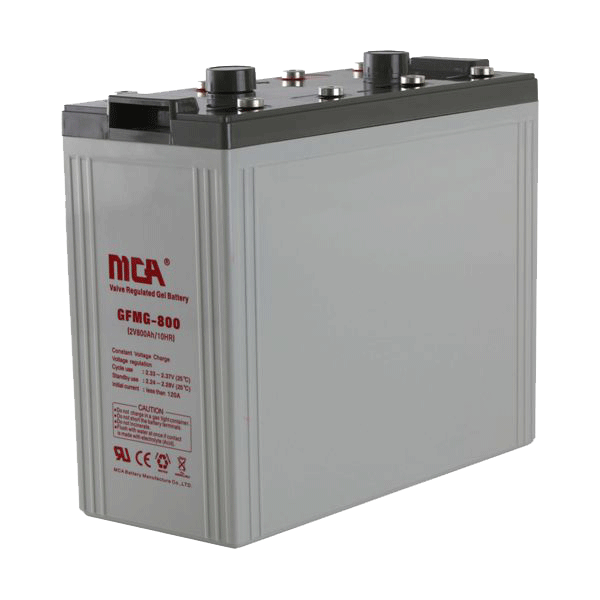 Hydroelectric reservoirs
gas pipelines
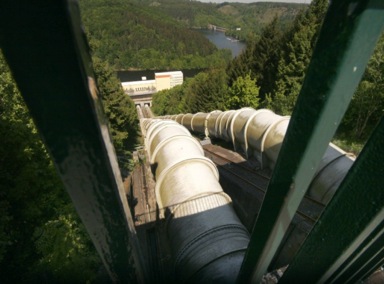 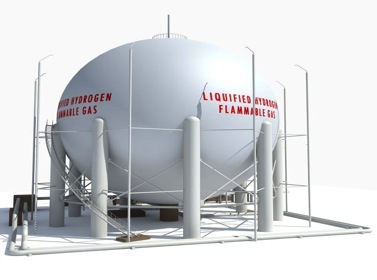 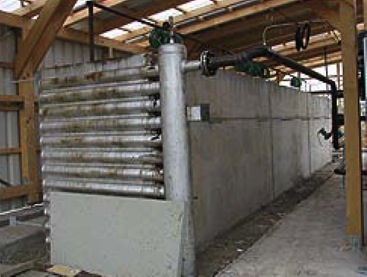 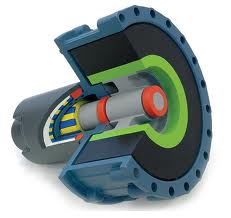 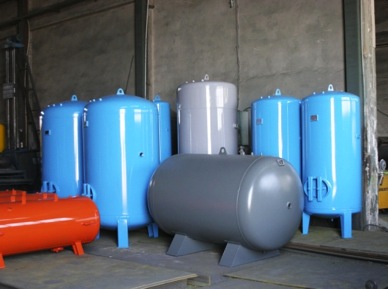 gas storage facilities
coal piles
Other options:
Hydrogen Production
Thermal Storage
Flywheel Energy Storage
Compressed Air Storage
Pumped Storage
Battery Storage
Wind Power and Energy Storage
The UltraBattery
Developed by CSIRO

Two technologies: supercapacitor and lead acid battery.

 high charge–discharge rates and greater energy storage.
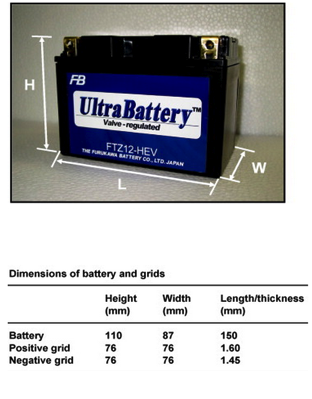 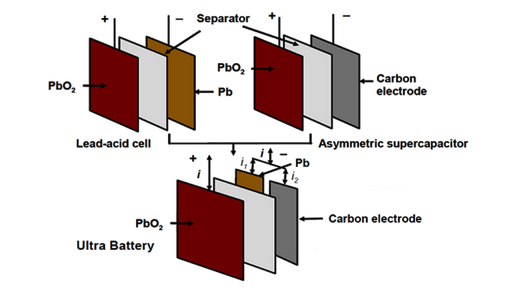 Wind Power and Energy Storage
The UltraBattery
Compared to Ni-Metal hydride batteries:
 70% less expensive.
comparable performance:
fuel consumption
carbon-dioxide emissions
cycle life.
faster charge and discharge rates.
Challenges 
 Operational potential.
gassing rate
cycle-life
cost.
weight.
[Speaker Notes: Lpoidhjtoidttyhoixfmhx[ofpihj-x=]
Wind Power and Smart Grid
The grid is not an electricity storage device, and adding windmills decreases the grid stability!!
Wind Power and Smart Grid
Electrical grid can be thought of as an energy storage system.
sources of flexibility for more stability.
smart grid.
Wind Power and Smart Grid
Smart Grid
Smart Devices
Use of two-way communication
Advanced sensors and control systems
* Many applications: Self Healing Networks
Self Healing Networks
Normal Feeder Configuration

Self Healing Networks – Intellirupters
Substation 1
Substation 2
N.O
1500 customers  loss
Substation 1
N.O
Substation 2
750 customers  saved
Conclusions
Wind energy is an old energy that is still undergoing huge development and capacity growth

 Power produced by a wind turbine depends on its  Type, its size, and its location.

 Considering the total balance of  supply and demand of energy, wind power contributes in decreasing the total emission of CO2

 For the near future, storage of wind energy in valuable but not essential, for future clean energy it is essential.

 Battery Storage  technologies are the most promising with wind power.

 Flexible resources and the smart grid can help reducing the problem of grid instability.
Questions
?
References
Masters G. “Renewable and Efficient Electric Power Systems”. A JOHN WILEY & SONS, INC., PUBLICATION.(2004) p307-379
 “UltraBattery”. The Commonwealth Scientific and Industrial Research Organisation(CSIRO). Retreived on December 2 2011 from: http://www.csiropedia.csiro.au/pages/viewpage.action?pageId=426226
 Ragheb M., Notes on “Energy Storage Options”. Retrieved on December 1 2011 from: https://netfiles.uiuc.edu/mragheb/www/NPRE%20498ES%20Energy%20Storage%20Systems/Energy%20Storage%20Options.pdf
 Basics about Wind Energy. American Wind Energy Association, Retreived on November 29 2001 from: http://www.awea.org/
 Rousan T. A talk about “Distribution Automation & Smart Grid Technologies”, American Association for Arab Engineers and Architects. November 2001.
 http://www.newenergywatch.com/2006/11/vawt_versus_haw.html
 http://www.nrel.gov/wind/systemsintegration/energy_storage.html